CS 61C: Great Ideas in Computer Architecture Instructions as Numbers
Instructor:
David A. Patterson
http://inst.eecs.Berkeley.edu/~cs61c/sp12
2/7/12
Spring 2012 -- Lecture #7
1
New-School Machine Structures(It’s a bit more complicated!)
Software        Hardware
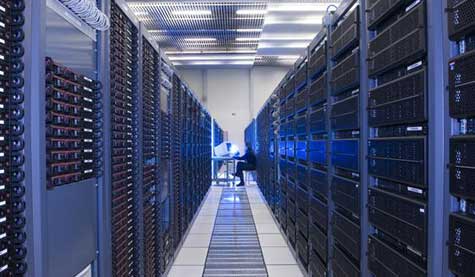 Parallel Requests
Assigned to computer
e.g., Search “Katz”
Parallel Threads
Assigned to core
e.g., Lookup, Ads
Parallel Instructions
>1 instruction @ one time
e.g., 5 pipelined instructions
Parallel Data
>1 data item @ one time
e.g., Add of 4 pairs of words
Hardware descriptions
All gates @ one time
Programming Languages
SmartPhone
Warehouse Scale Computer
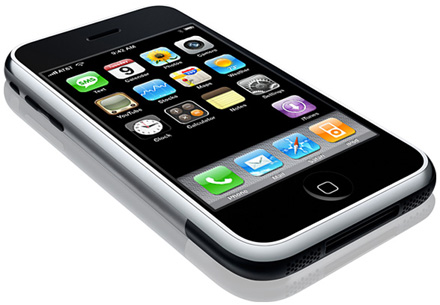 HarnessParallelism &
Achieve HighPerformance
Today’s Lecture
Computer
…
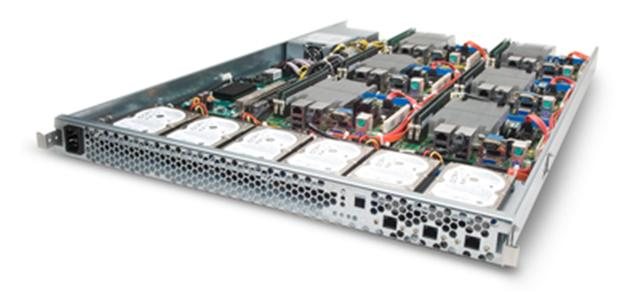 Core
Core
Memory               (Cache)
Input/Output
Core
Functional
Unit(s)
Instruction Unit(s)
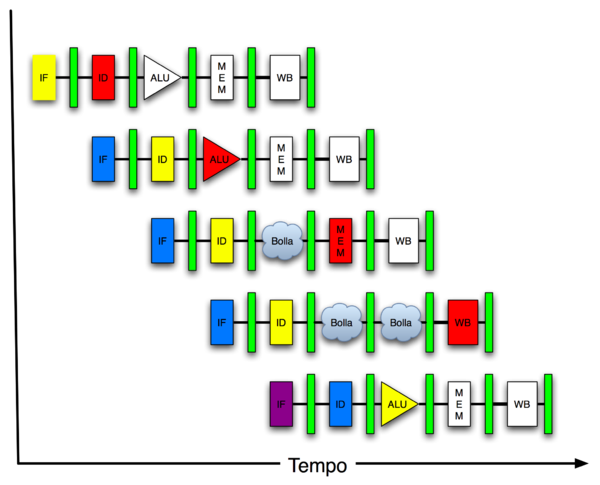 A3+B3
A2+B2
A1+B1
A0+B0
Cache Memory
Logic Gates
2/7/12
Spring 2012 -- Lecture #7
2
Big Idea #1: Levels of Representation/Interpretation
temp = v[k];
v[k] = v[k+1];
v[k+1] = temp;
High Level LanguageProgram (e.g., C)
We are here!
Compiler
Anything can be representedas a number, i.e., data or instructions
lw	  $t0, 0($2)
lw	  $t1, 4($2)
sw	  $t1, 0($2)
sw	  $t0, 4($2)
Assembly  Language Program (e.g., MIPS)
Assembler
0000 1001 1100 0110 1010 1111 0101 1000
1010 1111 0101 1000 0000 1001 1100 0110 
1100 0110 1010 1111 0101 1000 0000 1001 
0101 1000 0000 1001 1100 0110 1010 1111
Machine  Language Program (MIPS)
Machine Interpretation
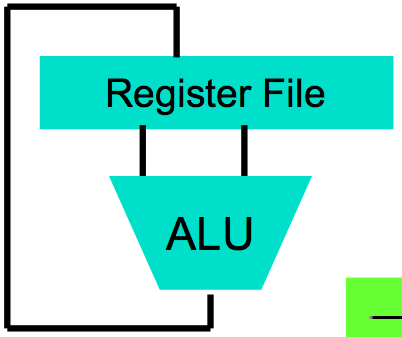 Hardware Architecture Description(e.g., block diagrams)
Architecture Implementation
Logic Circuit Description(Circuit Schematic Diagrams)
2/7/12
Spring 2012 -- Lecture #7
3
Review
C is function oriented; code reuse via functions
Jump and link (jal) invokes, jump register (jr $ra) returns
Registers $a0-$a3 for arguments, $v0-$v1 for return values
Stack for spilling registers, nested function calls, C local (automatic) variables
2/7/12
Spring 2012 -- Lecture #7
4
Agenda
Everything is a Number
Administrivia
Overflow and Real Numbers
Instructions as Numbers
Assembly Language to Machine Language
Summary
2/7/12
Spring 2012 -- Lecture #7
5
Key Concepts
Inside computers, everything is a number
But everything is of a fixed size
8-bit bytes, 16-bit half words, 32-bit words, 64-bit double words, …
Integer and floating point operations can lead to results too big to store within their representations: overflow/underflow
2/7/12
Spring 2012 -- Lecture #7
6
Number Representation
Value of i-th digit is d × Basei where i starts at 0 and increases from right to left:
12310 = 110 x 10102 + 210 x 10101 + 310 x 10100
			= 1x10010 + 2x1010 + 3x110	= 10010 + 2010 + 310
			= 12310	
Binary (Base 2), Hexadecimal (Base 16), Decimal (Base 10) different ways to represent an integer
We use 1two, 5ten, 10hex to be clearer 		(vs. 12,    48,   510,  1016  )
2/7/12
Spring 2012 -- Lecture #7
7
Number Representation
Hexadecimal digits: 0,1,2,3,4,5,6,7,8,9,A,B,C,D,E,F
FFFhex	= 15tenx 16ten2 + 15tenx 16ten1 + 15tenx 16ten0  		= 3840ten + 240ten + 15ten 		= 4095ten
1111 1111 1111two = FFFhex = 4095ten
May put blanks every group of binary, octal, or hexadecimal digits to make it easier to parse, like commas in decimal
2/7/12
Spring 2012 -- Lecture #7
8
Signed and Unsigned Integers
C, C++, and Java have signed integers, e.g., 7, -255:
int x, y, z;
C, C++ also have unsigned integers, which are used for addresses
32-bit word can represent 232 binary numbers
Unsigned integers in 32 bit word represent 0 to 232-1 (4,294,967,295)
2/7/12
Spring 2012 -- Lecture #7
9
Unsigned Integers
0000 0000 0000 0000 0000 0000 0000 0000two = 0ten
0000 0000 0000 0000 0000 0000 0000 0001two = 1ten
0000 0000 0000 0000 0000 0000 0000 0010two = 2ten
		... 		...
0111 1111 1111 1111 1111 1111 1111 1101two = 2,147,483,645ten
0111 1111 1111 1111 1111 1111 1111 1110two = 2,147,483,646ten
0111 1111 1111 1111 1111 1111 1111 1111two = 2,147,483,647ten
1000 0000 0000 0000 0000 0000 0000 0000two = 2,147,483,648ten
1000 0000 0000 0000 0000 0000 0000 0001two = 2,147,483,649ten
1000 0000 0000 0000 0000 0000 0000 0010two = 2,147,483,650ten
		... 	...
1111 1111 1111 1111 1111 1111 1111 1101two = 4,294,967,293ten
1111 1111 1111 1111 1111 1111 1111 1110two = 4,294,967,294ten
1111 1111 1111 1111 1111 1111 1111 1111two = 4,294,967,295ten
2/7/12
Spring 2012 -- Lecture #7
10
Signed Integers and Two’s Complement Representation
Signed integers in C; want ½ numbers <0, want ½ numbers >0, and want one 0 
Two’s complement treats 0 as positive, so 32-bit word represents 232 integers from-231 (–2,147,483,648) to 231-1 (2,147,483,647)
Note: one negative number with no positive version
Book lists some other options, all of which are worse
Every computers uses two’s complement today
Most significant bit (leftmost) is the sign bit, since 0 means positive (including 0), 1 means negative
Bit 31 is most significant, bit 0 is least significant
2/7/12
Spring 2012 -- Lecture #7
11
Two’s Complement Integers
Sign Bit
0000 0000 0000 0000 0000 0000 0000 0000two = 0ten
0000 0000 0000 0000 0000 0000 0000 0001two = 1ten
0000 0000 0000 0000 0000 0000 0000 0010two = 2ten
		... 	...
0111 1111 1111 1111 1111 1111 1111 1101two = 2,147,483,645ten
0111 1111 1111 1111 1111 1111 1111 1110two = 2,147,483,646ten
0111 1111 1111 1111 1111 1111 1111 1111two = 2,147,483,647ten
1000 0000 0000 0000 0000 0000 0000 0000two = –2,147,483,648ten
1000 0000 0000 0000 0000 0000 0000 0001two = –2,147,483,647ten
1000 0000 0000 0000 0000 0000 0000 0010two = –2,147,483,646ten
		... 	...
1111 1111 1111 1111 1111 1111 1111 1101two = –3ten
1111 1111 1111 1111 1111 1111 1111 1110two = –2ten
1111 1111 1111 1111 1111 1111 1111 1111two = –1ten
2/7/12
Spring 2012 -- Lecture #7
12
Suppose we had a 5 bit word. What integers can be represented in two’s complement?
-32 to +31
☐
0 to +31
☐
-16 to +15
☐
-15 to +16
☐
13
[Speaker Notes: VertLeftWhiteCheck1

B: Print 4…because ints in this system are 4-bytes long and the actual address increments by 4 even though it appears to only incrememt 1.]
Peer Instruction Answer
Suppose we had a 5 bit word. What integers can be represented in two’s complement?
	Red: 			-32 to +31
	Orange: 	-31 to +32
	Green: 		0 to +31
	Yellow: 		-16 to +15
	Pink: 		-15 to +15
	Blue: 		-15 to +16
2/7/12
Spring 2012 -- Lecture #7
14
MIPS Logical Instructions
Useful to operate on fields of bits within a word 
 e.g., characters within a word (8 bits)
 Operations to pack /unpack bits into words
 Called logical operations
2/7/12
Spring 2012 -- Lecture #7
15
Bit-by-bit Definition
2/7/12
Spring 2012 -- Lecture #7
16
Examples
If register $t2 contains and
	0000 0000 0000 0000 0000 1101 1100 0000two
Register $t1 contains
	0000 0000 0000 0000 0011 1100 0000 0000two
What is value of $t0 after:
	and $t0,$t1,$t2 # reg $t0 = reg $t1 & reg $t2
2/7/12
Spring 2012 -- Lecture #7
17
Student Roulette?
[Speaker Notes: and $t0,$t1,$t2 # reg $t0 = reg $t1 & reg $t2
the value of register $t0 would be
0000 0000 0000 0000 0000 1100 0000 0000two

Called a mask


or $t0,$t1,$t2 # reg $t0 = reg $t1 | reg $t2
is this value in register $t0:
0000 0000 0000 0000 0011 1101 1100 0000two

has the value 0, the result of the MIPS instruction
nor $t0,$t1,$zero # reg $t0 = ~ (reg $t1 | 0)
is this value in register $t0:
1111 1111 1111 1111 1100 0011 1111 1111two]
Examples
If register $t2 contains and
	0000 0000 0000 0000 0000 1101 1100 0000two
Register $t1 contains
	0000 0000 0000 0000 0011 1100 0000 0000two
What is value of $t0 after:
	and $t0,$t1,$t2 # reg $t0 = reg $t1 & reg $t2
	0000 0000 0000 0000 0000 1100 0000 0000two
2/7/12
Spring 2012 -- Lecture #7
18
[Speaker Notes: and $t0,$t1,$t2 # reg $t0 = reg $t1 & reg $t2
the value of register $t0 would be
0000 0000 0000 0000 0000 1100 0000 0000two

Called a mask


or $t0,$t1,$t2 # reg $t0 = reg $t1 | reg $t2
is this value in register $t0:
0000 0000 0000 0000 0011 1101 1100 0000two

has the value 0, the result of the MIPS instruction
nor $t0,$t1,$zero # reg $t0 = ~ (reg $t1 | 0)
is this value in register $t0:
1111 1111 1111 1111 1100 0011 1111 1111two]
Examples
If register $t2 contains and
	0000 0000 0000 0000 0000 1101 1100 0000two
Register $t1 contains
	0000 0000 0000 0000 0011 1100 0000 0000two
What is value of $t0 after:
	or $t0,$t1,$t2 # reg $t0 = reg $t1 | reg $t2
2/7/12
Spring 2012 -- Lecture #7
19
Student Roulette?
[Speaker Notes: or $t0,$t1,$t2 # reg $t0 = reg $t1 | reg $t2
is this value in register $t0:
0000 0000 0000 0000 0011 1101 1100 0000two

has the value 0, the result of the MIPS instruction
nor $t0,$t1,$zero # reg $t0 = ~ (reg $t1 | 0)
is this value in register $t0:
1111 1111 1111 1111 1100 0011 1111 1111two]
Examples
If register $t2 contains and
	0000 0000 0000 0000 0000 1101 1100 0000two
Register $t1 contains
	0000 0000 0000 0000 0011 1100 0000 0000two
What is value of $t0 after:
	or $t0,$t1,$t2 # reg $t0 = reg $t1 | reg $t2
	0000 0000 0000 0000 0011 1101 1100 0000two
2/7/12
Spring 2012 -- Lecture #7
20
[Speaker Notes: or $t0,$t1,$t2 # reg $t0 = reg $t1 | reg $t2
is this value in register $t0:
0000 0000 0000 0000 0011 1101 1100 0000two

has the value 0, the result of the MIPS instruction
nor $t0,$t1,$zero # reg $t0 = ~ (reg $t1 | 0)
is this value in register $t0:
1111 1111 1111 1111 1100 0011 1111 1111two]
Examples
If register $t2 contains and
	0000 0000 0000 0000 0000 1101 1100 0000two
Register $t1 contains
	0000 0000 0000 0000 0011 1100 0000 0000two
What is value of $t0 after:
	nor $t0,$t1,$zero # reg $t0 = ~ (reg $t1 | 0)
2/7/12
Spring 2012 -- Lecture #7
21
Student Roulette?
[Speaker Notes: and $t0,$t1,$t2 # reg $t0 = reg $t1 & reg $t2
the value of register $t0 would be
0000 0000 0000 0000 0000 1100 0000 0000two

Called a mask


or $t0,$t1,$t2 # reg $t0 = reg $t1 | reg $t2
is this value in register $t0:
0000 0000 0000 0000 0011 1101 1100 0000two

has the value 0, the result of the MIPS instruction
nor $t0,$t1,$zero # reg $t0 = ~ (reg $t1 | 0)
is this value in register $t0:
1111 1111 1111 1111 1100 0011 1111 1111two]
Examples
If register $t2 contains and
	0000 0000 0000 0000 0000 1101 1100 0000two
Register $t1 contains
	0000 0000 0000 0000 0011 1100 0000 0000two
What is value of $t0 after:
	nor $t0,$t1,$zero # reg $t0 = ~ (reg $t1 | 0)
	1111 1111 1111 1111 1100 0011 1111 1111two
2/7/12
Spring 2012 -- Lecture #7
22
[Speaker Notes: has the value 0, the result of the MIPS instruction
nor $t0,$t1,$zero # reg $t0 = ~ (reg $t1 | 0)
is this value in register $t0:
1111 1111 1111 1111 1100 0011 1111 1111two]
Shifting
Shift left logical moves n bits to the left (insert 0s into empty bits)
Same as multiplying by 2n for two’s complement number
For example, if register $s0 contained
	0000 0000 0000 0000 0000 0000 0000 1001two= 9ten
If executed sll $s0, $s0, 4, result is:
	0000 0000 0000 0000 0000 0000 1001 0000two= 144ten
And 9ten × 2ten4 = 9ten × 16ten = 144ten
Shift right logical moves n bits to the right (insert 0s into empty bits)
NOT same as dividing by 2n (negative numbers fail)
2/7/12
Spring 2012 -- Lecture #7
23
[Speaker Notes: -2
0010  1101 + 1  1110]
Shifting
Shift right arithmetic moves n bits to the right (insert high order sign bit into empty bits)
For example, if register $s0 contained
0000 0000 0000 0000 0000 0000 0001 1001two= 25ten
If executed sra $s0, $s0, 4, result is:
2/7/12
Spring 2012 -- Lecture #7
24
Student Roulette?
[Speaker Notes: -2
0010  1101 + 1  1110]
Shifting
Shift right arithmetic moves n bits to the right (insert high order sign bit into empty bits)
For example, if register $s0 contained
0000 0000 0000 0000 0000 0000 0001 1001two= 25ten
If executed sra $s0, $s0, 4, result is:
	0000 0000 0000 0000 0000 0000 0000 0001two= 1ten
2/7/12
Spring 2012 -- Lecture #7
25
[Speaker Notes: -2
0010  1101 + 1  1110]
Shifting
Shift right arithmetic moves n bits to the right (insert high order sign bit into empty bits)
For example, if register $s0 contained
1111 1111 1111 1111 1111 1111 1110 0111two= -25ten
If executed sra $s0, $s0, 4, result is:
2/7/12
Spring 2012 -- Lecture #7
26
Student Roulette?
[Speaker Notes: \]
Shifting
Shift right arithmetic moves n bits to the right (insert high order sign bit into empty bits)
For example, if register $s0 contained
1111 1111 1111 1111 1111 1111 1110 0111two= -25ten
If executed sra $s0, $s0, 4, result is:
	1111 1111 1111 1111 1111 1111 1111 1110two= -2ten
Unfortunately, this is NOT same as dividing by 2n
Fails for odd negative numbers
C arithmetic semantics is that division should round towards 0
2/7/12
Spring 2012 -- Lecture #7
27
[Speaker Notes: \]
Impact of Signed and Unsigned Integers on Instruction Sets
What (if any) instructions affected?
Load word, store word?
branch equal, branch not equal?
and, or, sll, srl?
add, sub, mult, div?
slti (set less than immediate)?
2/7/12
Spring 2012 -- Lecture #7
28
Student Roulette?
C provides two sets of operators for AND (& and &&) and two sets of operators for OR (| and ||) while MIPS doesn’t. Why?
Logical operations AND and OR do & and | while conditional branches do && and ||
☐
The previous statement has it backwards: && and || logical ops, & and | are branches
☐
They are redundant and mean the same thing: && and || are simply inherited from the programming language B, the predecessor of C
☐
29
[Speaker Notes: VertLeftWhiteCheck1

B: Print 4…because ints in this system are 4-bytes long and the actual address increments by 4 even though it appears to only incrememt 1.]
Peer Instruction Answer
C provides two sets of operators for AND (& and &&) and two sets of operators for OR (| and ||) while MIPS doesn’t. Why?
Red:
	Logical operations AND and OR implement & and | while conditional branches implement && and ||
Reason:
	e.g., && is logical and: true && true is true and everything else is false
	& is bitwise and:  e.g., (1010two & 1000two) = 1000two
2/7/12
Spring 2012 -- Lecture #7
30
Administrivia
Lab #4 posted
Project #1 Due Sunday @ 11:59:59
This week should be easier – given jar file of MR
Run at scale, and compare to your code
Midterm is now on the horizon:
No discussion during exam week
TA Review: Su, Mar 4, starting 2 PM, 2050 VLSB
Exam: Tu, Mar 6, 6:40-9:40 PM, 2050 VLSB (room change)
Small number of special consideration cases, due to class conflicts, etc.—contact me
2/7/12
Spring 2012 -- Lecture #7
31
1999
Getting to Know Profs:My Old Friends
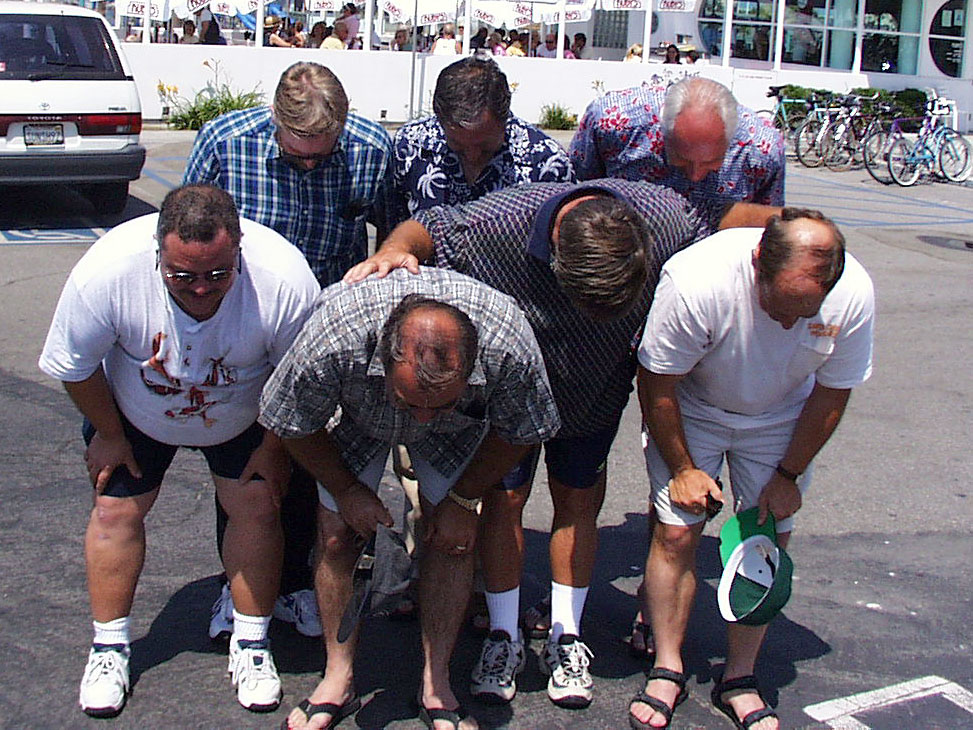 2 to 3 times/year spend weekend with old friends I went to high school (South Torrance) with to play poker, watch Superbowl, go bodysurfing, talk about life
2009
1974
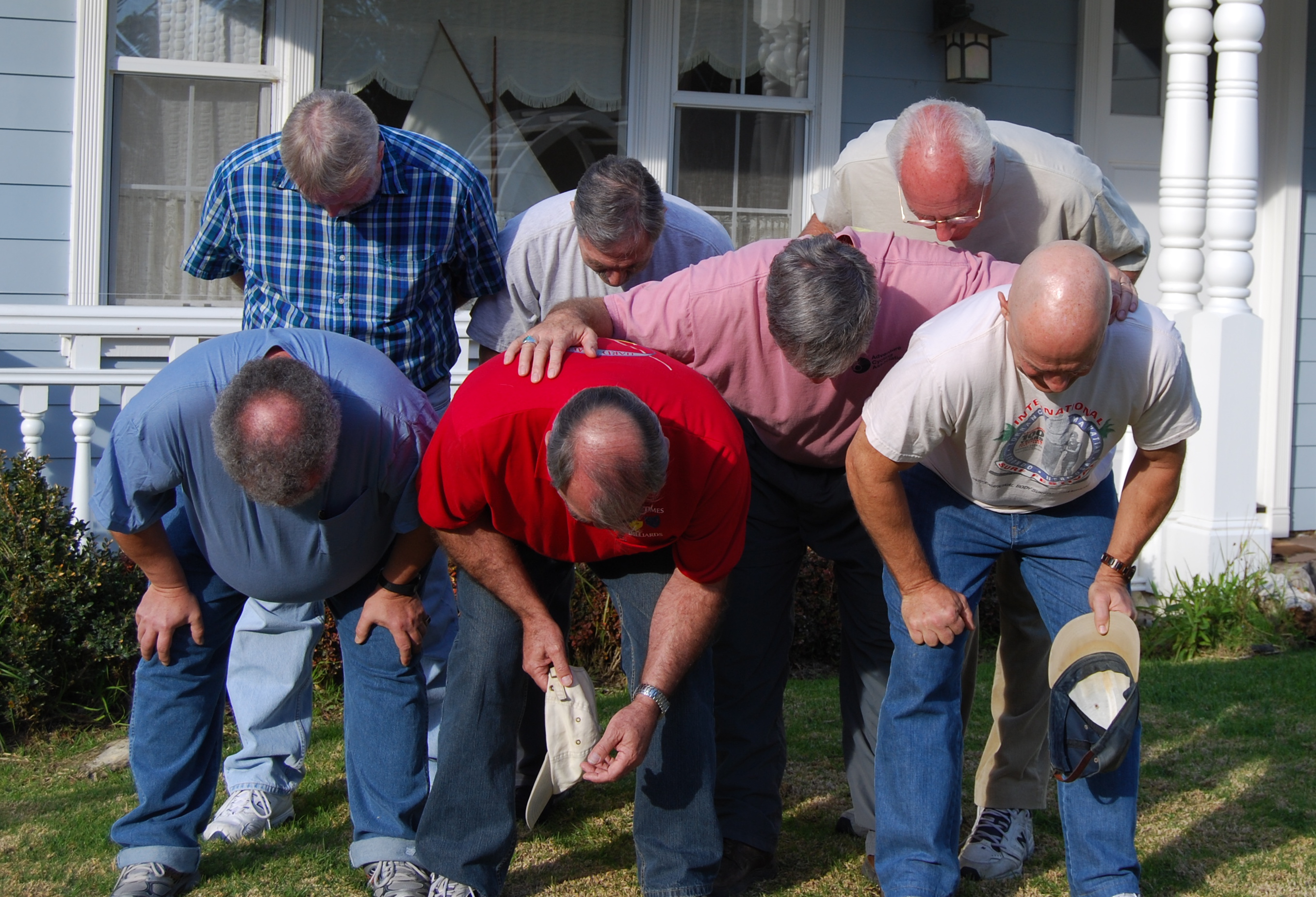 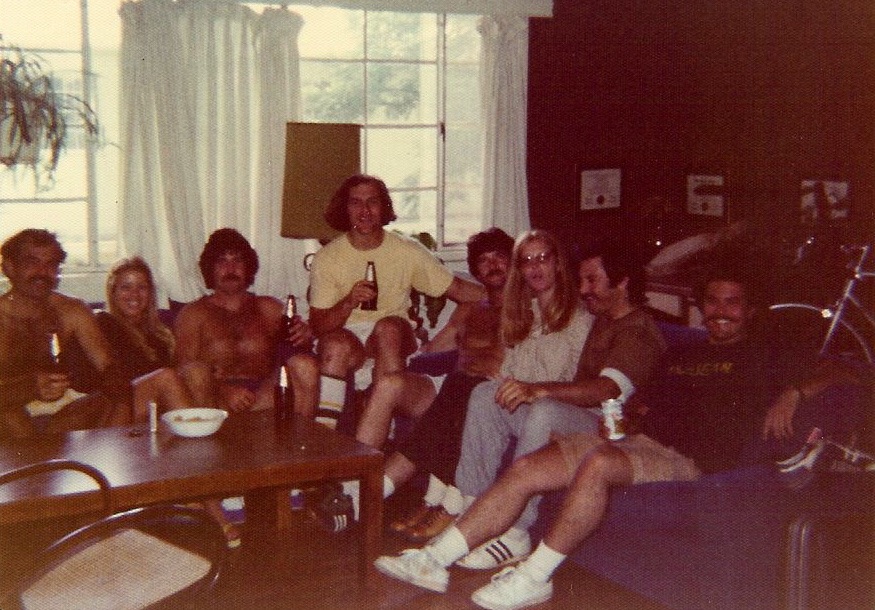 Old friends even more valuable as you age
2/7/12
Spring 2011 -- Lecture #13
32
Agenda
Everything is a Number
Administrivia
Overflow and Real Numbers
Instructions as Numbers
Technology Break
Assembly Language to Machine Language
Summary
2/7/12
Spring 2012 -- Lecture #7
33
Goals for Floating Point
Standard arithmetic for reals for all computers
Like two’s complement
Keep as much precision as possible in formats
Help programmer with errors in real arithmetic
+∞, -∞, Not-A-Number (NaN), exponent overflow, exponent underflow
Keep encoding that is somewhat compatible with two’s complement
E.g., 0 in Fl. Pt. is 0 in two’s complement
Make it possible to sort without needing to do floating point comparison
2/7/12
Spring 2012 -- Lecture #7
34
Scientific Notation (e.g., Base 10)
Normalized scientific notation (aka standard form or exponential notation):
r x Ei, E is exponent (usually 10), i is a positive or negative integer, r is a real number ≥ 1.0, < 10
Normalized => No leading 0s
61 is 6.10 x 102, 0.000061 is 6.10 x10-5
r x Ei, E where is exponent, i is a positive or negative integer, r is a real number ≥ 1.0, < 10
2/7/12
Spring 2012 -- Lecture #7
35
Scientific Notation (e.g., Base 10)
(r x ei) x (s x ej) = (r x s) x ei+j
	(1.999 x 102) x (5.5 x 103) = (1.999 x 5.5) x 105
											= 10.9945 x 105
											= 1.09945 x 106
(r x ei) / (s x ej) = (r / s) x ei-j
	(1.999 x 102) / (5.5 x 103) = 0.3634545… x 10-1
										  = 3.634545… x 10-2
For addition/subtraction, you first must align:
	(1.999 x 102) + (5.5 x 103) 				= (.1999 x 103) + (5.5 x 103) = 5.6999 x 103
2/7/12
Spring 2012 -- Lecture #7
36
Which is Less?(i.e., closer to -∞)
0 vs. 1 x 10-127?

1 x 10-126 vs. 1 x 10-127?

-1 x 10-127 vs. 0?

-1 x 10-126 vs. -1 x 10-127?
2/7/12
Spring 2012 -- Lecture #7
37
Student Roulette?
Which is Less?(i.e., closer to -∞)
0 vs. 1 x 10-127?

1 x 10-126 vs. 1 x 10-127?

-1 x 10-127 vs. 0?

-1 x 10-126 vs. -1 x 10-127?
2/7/12
Spring 2012 -- Lecture #7
38
Floating Point: Representing Very Small Numbers
Zero: Bit pattern of all 0s is encoding for 0.000
 But 0 in exponent should mean most negative     exponent (want 0 to be next to smallest real)
 Can’t use two’s complement (1000 0000two)
Bias notation: subtract bias from exponent
Single precision uses bias of 127; DP uses 1023
0 uses 	0000 0000two => 0-127 = 	-127;∞, NaN uses 1111 1111two => 255-127 = +128
Smallest SP real can represent: 1.00…00 x 2-126
  Largest SP real can represent: 1.11…11 x 2+127
2/7/12
Spring 2012 -- Lecture #7
39
Bias Notation (+127)
How it is interpreted
How it is encoded
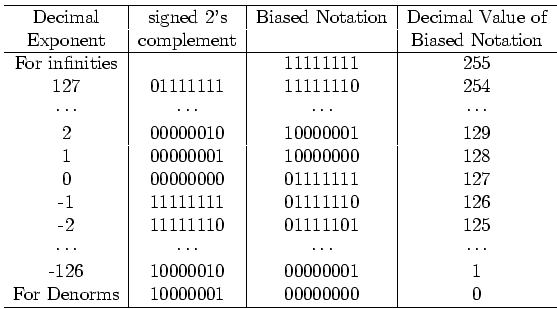 ∞, NaN
Gettingcloser tozero
Zero
2/7/12
Spring 2012 -- Lecture #7
40
What If Operation Result Doesn’t Fitin 32 Bits?
Overflow: calculate too big a number to represent within a word
Unsigned numbers: 1 + 4,294,967,295 (232-1) 
Signed numbers: 1 + 2,147,483,647 (231-1)
2/7/12
Spring 2012 -- Lecture #7
41
Depends on the Programming Language
C unsigned number arithmetic ignores overflow (arithmetic modulo 232)
1 + 4,294,967,295 =
2/7/12
Spring 2012 -- Lecture #7
42
Student Roulette?
[Speaker Notes: =0]
Depends on the Programming Language
C signed number arithmetic also ignores overflow 
1 + 2,147,483,647 (231-1) =
2/7/12
Spring 2012 -- Lecture #7
43
Student Roulette?
[Speaker Notes: -2, 147, …]
Depends on the Programming Language
Other languages want overflow signal on signed numbers (e.g., Fortran)
What’s a computer architect to do?
2/7/12
Spring 2012 -- Lecture #7
44
MIPS Solution: Offer Both
Instructions that can trigger overflow:
add, sub, mult, div, addi, multi, divi
Instructions that don’t overflow are called “unsigned” (really means “no overflow”):
addu, subu, multu, divu, addiu, multiu, diviu
Given semantics of C, always use unsigned versions
Note: slt and slti do signed comparisons, while sltu and sltiu do unsigned comparisons
Nothing to do with overflow
When would get different answer for slt vs. sltu?
2/7/12
Spring 2012 -- Lecture #7
45
Student Roulette?
What About Real Numbers in Base 2?
r x Ei, E where is exponent (2), i is a positive or negative integer, r is a real number ≥ 1.0, < 2
Computers version of normalized scientific notation called Floating Point notation
2/7/12
Spring 2012 -- Lecture #7
46
Floating Point Numbers
32-bit word has 232 patterns, so must be approximation of real numbers ≥ 1.0, < 2
IEEE 754 Floating Point Standard:
1 bit for sign (s) of floating point number
8 bits for exponent (E)
23 bits for fraction (F) (get 1 extra bit of precision if leading 1 is implicit)
(-1)s x (1 + F) x 2E
Can represent from 2.0 x 10-38 to 2.0 x 1038
2/7/12
Spring 2012 -- Lecture #7
47
Floating Point Numbers
What about bigger or smaller numbers?
IEEE 754 Floating Point Standard: Double Precision (64 bits)
1 bit for sign (s) of floating point number
11 bits for exponent (E)
52 bits for fraction (F) (get 1 extra bit of precision if leading 1 is implicit)
(-1)s x (1 + F) x 2E
Can represent from 2.0 x 10-308 to 2.0 x 10308
32 bit format called Single Precision
2/7/12
Spring 2012 -- Lecture #7
48
More Floating Point
What about 0?
Bit pattern all 0s means 0, so no implicit leading 1
What if divide 1 by 0?
Can get infinity symbols +∞, -∞
Sign bit 0 or 1, largest exponent, 0 in fraction
What if do something stupid? (∞ – ∞, 0 ÷ 0)
Can get special symbols NaN for Not-a-Number
Sign bit 0 or 1, largest exponent, not zero in fraction
What if result is too big? (2x10308 x 2x102)
Get overflow in exponent, alert programmer!
What if result is too small? (2x10-308 ÷ 2x102)
Get underflow in exponent, alert programmer!
2/7/12
Spring 2012 -- Lecture #7
49
Floating Point Add Associativity?
A = (1000000.0 + 0.000001) - 1000000.0
B = (1000000.0 - 1000000.0) + 0.000001
In single precision floating point arithmetic, A does not equal B
A = 0.000000, B = 0.000001
Floating Point Addition is not Associative!
Integer addition is associative
When does this matter?
2/7/12
Spring 2011 -- Lecture #8
50
MIPS Floating Point Instructions
C, Java has single precision (float) and double precision (double) types
MIPS instructions: .s for single, .d for double
Fl. Pt. Addition single precision:Fl. Pt. Addition double precision:
Fl. Pt. Subtraction single precision:Fl. Pt. Subtraction double precision:
Fl. Pt. Multiplication single precision:Fl. Pt. Multiplication double precision:
Fl. Pt. Divide single precision:Fl. Pt. Divide double precision:
2/7/12
Spring 2012 -- Lecture #7
51
Student Roulette?
MIPS Floating Point Instructions
C, Java has single precision (float) and double precision (double) types
MIPS instructions: .s for single, .d for double
Fl. Pt. Addition single precision: add.sFl. Pt. Addition double precision: add.d
Fl. Pt. Subtraction single precision: sub.sFl. Pt. Subtraction double precision: sub.d
Fl. Pt. Multiplication single precision: mul.sFl. Pt. Multiplication double precision: mul.d
Fl. Pt. Divide single precision: div.sFl. Pt. Divide double precision: div.d
2/7/12
Spring 2012 -- Lecture #7
52
MIPS Floating Point Instructions
C, Java have single precision (float) and double precision (double) types
MIPS instructions: .s for single, .d for double
Fl. Pt. Comparison single precision:Fl. Pt. Comparison double precision:
Fl. Pt. branch:
Since rarely mix integers and Floating Point, MIPS has separate registers for floating-point operations: $f0, $f1, …, $f31
Double precision uses adjacent even-odd pairs of registers: 
$f0 and $f1, $f2 and $f3, $f4 and $f5, …, $f30 and $f31
Need data transfer instructions for these new registers
lwc1 (load word), swc1 (store word)
Double precision uses two lwc1 instructions, two swc1 instructions
2/7/12
Spring 2012 -- Lecture #7
53
[Speaker Notes: Floating-point comparison, single (c.x.s) and comparison, double (c.x.d), 
where x may be equal (eq), not equal (neq), less than (lt), less than or equal (le), greater than (gt), or greater than or equal (ge)

Floating-point branch, true (bc1t) and branch, false (bc1f)]
Peer Instruction Question
Suppose Big, Tiny, and BigNegative are floats in C, with Big initialized to a big number (e.g., age of universe in seconds or 4.32 x 1017), Tiny to a small number (e.g., seconds/femtosecond or 1.0 x 10-15), BigNegative = - Big. Here are two conditionals:
(Big * Tiny) * BigNegative == (Big * BigNegative) * Tiny
(Big + Tiny) + BigNegative == (Big + BigNegative) + Tiny
Which statement about these is correct?
Orange.	I. is false and II. is false
Green.	I. is false and II. is true
Pink.		I. is true  and II. is false 
Yellow.	I. is true  and II. is true
2/7/12
Spring 2012 -- Lecture #7
54
Peer Instruction Answer
Suppose Big, Tiny, and BigNegative are floats in C, with Big initialized to a big number (e.g., age of universe in seconds or 4.32 x 1017), Tiny to a small number (e.g., seconds/femtosecond or 1.0 x 10-15), BigNegative = - Big. Here are two conditionals:
(Big * Tiny) * BigNegative == (Big * BigNegative) * Tiny
(Big + Tiny) + BigNegative == (Big + BigNegative) + Tiny
Which statement about these is correct?
Yellow.	I. is true and II. is false (if we don’t consider overflow)—but there are cases where one side overflows while the other does not!
I.  Works ok if no overflow, but because exponents add, if Big * BigNeg overflows, then result is overflow, not -1
II. Left hand side is 0, right hand side is tiny
2/7/12
Spring 2012 -- Lecture #7
55
Pitfalls
Floating point addition is NOT associative
Some optimizations can change order of floating point computations, which can change results
Need to ensure that floating point algorithm is correct even with optimizations
2/7/12
Spring 2012 -- Lecture #7
56
Key Concepts
MIPS ISA guided by four RISC design principles:
Simplicity favors regularity
Smaller is faster
Make the common case fast
Good design demands good compromises
2/7/12
Spring 2012 -- Lecture #7
57
Instructions as Numbers
Instructions are also kept as binary numbers in memory
Stored program concept
As easy to change programs as it is to change data
Register names mapped to numbers
Need to map instruction operation to a part of number
2/7/12
Spring 2012 -- Lecture #7
58
Instructions as Numbers
addu $t0,$s1,$s2
Destination register $t0 is register 8
Source register $s1 is register 17
Source register $s2 is register 18
Add unsigned instruction encoded as number 33



		
Groups of bits call fields (unused field default is 0)
Layout called instruction format
Binary version called machine instruction
000000
0
10001
17
10010
18
01000
8
00000
0
100001
33
6 bits
5 bits
5 bits
5 bits
5 bits
6 bits
2/7/12
Spring 2012 -- Lecture #7
59
Instructions as Numbers
sll $zero,$zero,0
$zero is register 0
Shift amount 0 is 0
Shift left logical instruction encoded as number 0


Can also represent machine code as base 16 or base 8 number:  0000 0000hex, 0000000000oct
000000
0
6 bits
00000
0
5 bits
00000
0
5 bits
00000
0
5 bits
00000
0
5 bits
000000
0
6 bits
2/7/12
Spring 2012 -- Lecture #7
60
Everything in a Computeris Just a Binary Number
Up to program to decide what data means
Example 32-bit data shown as binary number:
0000 0000 0000 0000 0000 0000 0000 0000two 
What does it mean if its treated as
Signed integer
Unsigned integer
Floating point
ASCII characters
Unicode characters
MIPS instruction
2/7/12
Spring 2012 -- Lecture #7
61
Student Roulette?
[Speaker Notes: Unsigned integer: 0
Signed integer: 0
Floating pointP 0.0
ASCII characters: Nul, Nul, Nul, Nul
Unicode characters: Nul, Nul
6.	Sll $0,$0,0]
Implications of Everything is a Number
Stored program concept
Invented about 1947 (many claim invention)
As easy to change programs as to change data!
Implications?
2/7/12
Spring 2012 -- Lecture #7
62
Student Roulette?
Names of MIPS fields
op: Basic operation of instruction, or opcode
rs: 1st register source operand
rt: 2nd register source operand.
rd: register destination operand (result of operation)
shamt: Shift amount. 
funct: Function. This field, often called function code, selects the specific variant of the operation in the op field
op
6 bits
rs
5 bits
rt
5 bits
rd
5 bits
shamt
5 bits
funct
6 bits
2/7/12
Spring 2012 -- Lecture #7
63
What about Load, Store, Immediate, Branches, Jumps?
Fields for constants only 5 bits (-16 to +15)
Too small for many  common cases
#1 Simplicity favors regularity  (all instructions use one format) vs. #3 Make common case fast (multiple instruction formats)?
4th Design Principle: Good design demands good compromises
Better to have multiple instruction formats and keep all MIPS instructions same size
All MIPS instructions are 32 bits or 4 bytes
2/7/12
Spring 2012 -- Lecture #7
64
Names of MIPS Fields in I-type
op: Basic operation of instruction, or opcode
rs: 1st register source operand
rt: 2nd register source operand for branches but register destination operand for lw, sw, and immediate operations
Address/constant: 16-bit two’s complement number 
Note: equal in size of rd, shamt, funct fields
op
6 bits
rs
5 bits
rt
5 bits
address or constant
16 bits
2/7/12
Spring 2012 -- Lecture #7
65
Register (R), Immediate (I), Jump (J) Instruction Formats
R-type
I-type
Now loads, stores, branches, and immediates can have 16-bit two’s complement address or constant: -32,768 (-215) to +32,767 (215-1)
What about jump, jump and link?
op
6 bits
rs
5 bits
rt
5 bits
rd
5 bits
shamt
5 bits
funct
6 bits
op
rs
rt
address or constant
J-type
op
address
6 bits
5 bits
5 bits
16 bits
6 bits
26 bits
2/7/12
Spring 2012 -- Lecture #7
66
Encoding of MIPS Instructions: Must Be Unique!
2/7/12
Spring 2012 -- Lecture #7
67
Agenda
Everything is a Number
Administrivia
Overflow and Real Numbers
Instructions as Numbers
Assembly Language to Machine Language
Summary
2/7/12
Spring 2012 -- Lecture #7
68
Converting C to MIPS Machine code&A=$t0 (reg 8), $t1 (reg 9), h=$s2 (reg 18)
A[300] = h + A[300];
lw $t0,1200($t1)
	addu $t1,$s2,$t0
	sw $t0,1200($t1)
Format?
_
_
_
op
rs
rt
rd
shamt
funct
R-type
I-type
op
rs
rt
address or constant
op
address
J-type
2/7/12
Spring 2012 -- Lecture #7
69
Student Roulette?
[Speaker Notes: First ask types of each instruciton format for each instruction
Then break into fields for each one instrution type
Then fill in fields

Write opcodes and formats on blackboard
Sll opcode 0 , funct code 0
Addu opcode 0 , funct code 33
Lw opcode 35
Bne opcode 5
Addiu opcode 8
J opcode 2
Registers
$t1 9
$s3 19
$s5 21
$s6 22]
Converting C to MIPS Machine code&A=$t0 (reg 8), $t1 (reg 9), h=$s2 (reg 18)
A[300] = h + A[300];
lw $t0,1200($t1)
	addu $t1,$s2,$t0
	sw $t0,1200($t1)
Format?
35
9
8
1200
_
_
_
0
18
8
9
0         33
43
9
8
1200
op
rs
rt
rd
shamt
funct
R-type
I-type
op
rs
rt
address or constant
op
address
J-type
2/7/12
Spring 2012 -- Lecture #7
70
[Speaker Notes: First ask types of each instruciton format for each instruction
Then break into fields for each one instrution type
Then fill in fields

Write opcodes and formats on blackboard
Sll opcode 0 , funct code 0
Addu opcode 0 , funct code 33
Lw opcode 35
Bne opcode 5
Addiu opcode 8
J opcode 2
Registers
$t1 9
$s3 19
$s5 21
$s6 22]
Addressing in Branches
Programs much bigger than 216 bytes, but branch address must fit in 16-bit field
Must specify a register for branch addresses for big programs: PC = Register + Branch address
Which register?
Conditional branching for IF-statement, loops
Tend to be near branches; ½ within 16 instructions
Idea: PC-relative branching
I-type
op
rs
rt
address or constant
6 bits
5 bits
5 bits
16 bits
2/7/12
Spring 2012 -- Lecture #7
71
Addressing in Branches
I-type
Hardware increments PC early, so relative address is PC = (PC + 4) + Branch address
Another optimization since all MIPS instructions 4 bytes long?
Multiply value in branch address field by 4!
MIPS PC-relative branchingPC = (PC + 4) + (Branch address*4)
op
rs
rt
address or constant
6 bits
5 bits
5 bits
16 bits
2/7/12
Spring 2012 -- Lecture #7
72
Addressing in Jumps
Same trick for Jumps, Jump and LinkPC = Jump address * 4
Since PC =  32 bits, and Jump address * 4 = 28 bits, what about other 4 bits?
Jump and Jump and Link only changes bottom 28 bits of PC
J-type
op
address
6 bits
26 bits
2/7/12
Spring 2012 -- Lecture #7
73
Converting to MIPS Machine code
Address
Loop:
	sll $t1,$s3,2
	addu $t1,$t1,$s6
	lw $t0,0($t1)
	bne $t0,$s5, Exit
	addiu $s3,$s3,1
	j Loop
Exit:
Format?
800
804
_
_
_
_
_
_
808
812
816
820
op
rs
rt
rd
shamt
funct
R-type
I-type
op
rs
rt
address or constant
op
address
J-type
Student Roulette?
2/7/12
Spring 2012 -- Lecture #7
74
[Speaker Notes: First ask types of each instruciton format for each instruction
Then break into fields for each one instrution type
Then fill in fields

Write opcodes and formats on blackboard
Sll opcode 0 , funct code 0
Addu opcode 0 , funct code 33
Lw opcode 35
Bne opcode 5
Addiu opcode 8
J opcode 2
Registers
$t1 9
$s3 19
$s5 21
$s6 22]
Converting to MIPS Machine code
Address
Loop:
	sll $t1,$s3,2
	addu $t1,$t1,$s6
	lw $t0,0($t1)
	bne $t0,$s5, Exit
	addiu $s3,$s3,1
	j Loop
Exit:
Format?
0
0
35
5
8
2
200
0
9
9
8
19
19
22
8
21
19
0
2
1
9
9
2
0
0
33
800
R
804
R
I
I
I
J
808
812
816
820
op
rs
rt
rd
shamt
funct
R-type
I-type
op
rs
rt
address or constant
op
address
J-type
2/7/12
Spring 2012 -- Lecture #7
75
[Speaker Notes: Write opcodes and formats on blackboard
Sll opcode 0 , funct code 0
Addu opcode 0 , funct code 33
Lw opcode 35
Bne opcode 5
Addiu opcode 8
J opcode 2
Registers
$t1 9
$s3 19
$s5 21
$s6 22]
32 bit Constants in MIPS
Can create a 32-bit constant from two 32-bit MIPS instructions
Load Upper Immediate (lui or “Louie”) puts 16 bits into upper 16 bits of destination register
MIPS to load 32-bit constant into register $s0?0000 0000 0011 1101 0000 1001 0000 0000two
lui $s0, 61 # 61 = 0000 0000 0011 1101two 
ori $s0, $s0, 2304 # 2304 = 0000 1001 0000 0000two
2/7/12
Spring 2012 -- Lecture #7
76
“And in Conclusion, …”
Program can interpret binary number as unsigned integer, two’s complement signed integer, floating point number, ASCII characters, Unicode characters, …
Integers have largest positive and largest negative numbers, but represent all in between
Two’s comp. weirdness is one extra negative numInteger and floating point operations can lead to results too big to store within their representations: overflow/underflow
Floating point is an approximation of reals
Everything is a (binary) number in a computer
Instructions and data; stored program concept
2/7/12
Spring 2012 -- Lecture #7
77